专用书信
——感谢信、倡议书写作
      
                    
                   授课教师：周俊
                      2022.6.20
感谢信
感谢信定义：
         
       感谢信是因得到对方帮助，为表达谢意而写的一 
           
种信，格式与一般书信相同。
感谢信
ⅹⅹ老师:
       您好！
       —————————————————————————————————————————。
      祝工作顺利！     
      此致
敬礼！    
                                               学生：ⅹⅹⅹ   
                                               ⅹ年ⅹ月ⅹ日
（收件人邮编）

XX省XX市XX县XX社区门牌号

                 X X X   收

                      XX省XX市XX县XX社区门牌号
署名、日期
标题
感谢信
称谓顶格
亲爱的老师： 
    您好！真想当面对您说谢谢，感谢您的付出，感谢您的平等，感谢您的友善！但由于远在千里，只能借这一张小小的信笺，表达对您的思念。
    我知道我算不上您的优秀学生，但我真的是喜欢你的学生之一。在我的老师之中，比较性情中人的就是小方老师您了。您没有老师的架子，只有朋友的真诚。老师你很细心，把一段时间内要解决的问题写的清清楚楚，课上课下与学生交流，还曾几次给我们写信，和我们谈心。
    我真的庆幸高三能有这么一位平和的英语老师，指导我的学习，给我“享受”特殊的待遇——被点名到白板上写作文，做练习。特别想说的是，你每次批改作文，写的是笔，用的是心！这次高考我能有116分的成绩，都是您的悉心教导呀。
    现在，我已成为华南师大的一名新大学生了。有很多的挑战在等待我。我对自己说，其他可以没有，但一定要有自信！这份自信是小方老师您给的！
    教师节来临之际，祝小方老师身体健康，工作顺利，节日快乐！
    此致
敬礼！
                                                                   您的学生：XXX
                                                                    2022年月6日15
空两格
结尾
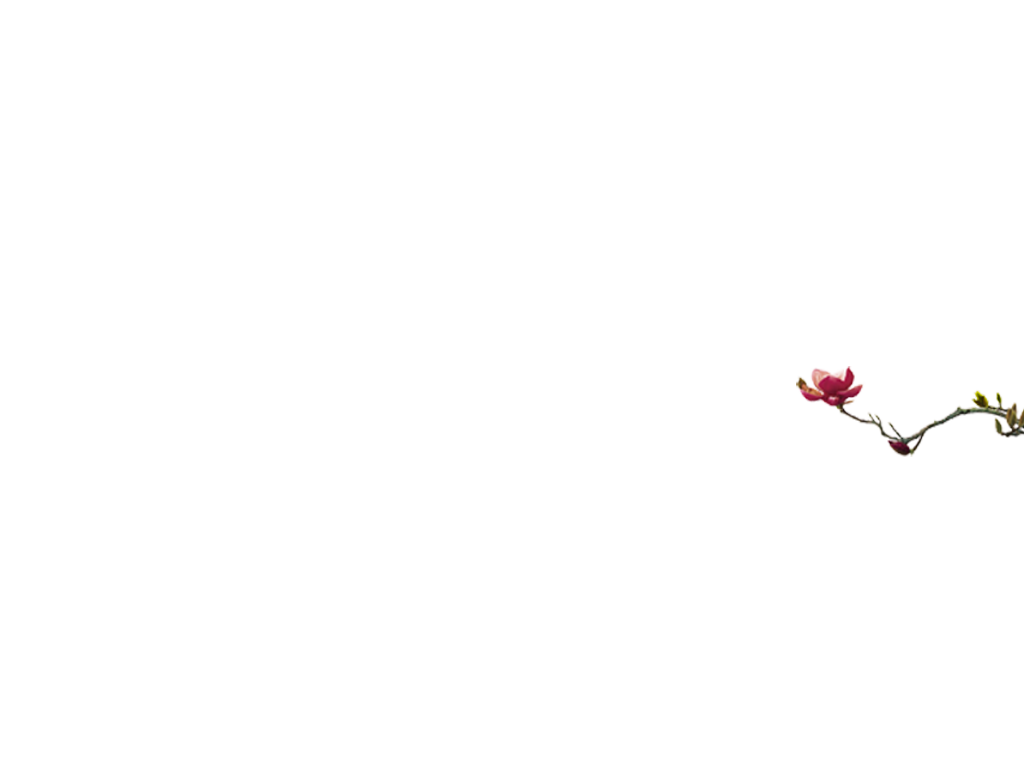 倡议书
定义：
      
       是集体或个人发起和倡导某种建议，或提议做某些有意义的

事情，以引起人们响应而使用的一种文体。

格式
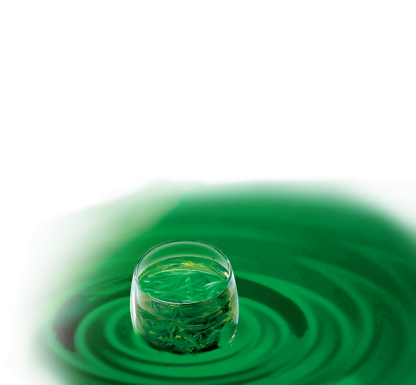 开头或称谓
关于勤俭节约的倡议书
郎溪中等专业学校全体同学们：
        勤俭节约，是中华民族历代传颂的一种美德。所谓勤，勤奋；所谓俭，节俭，就是指在生活中勤奋节俭。一个国家、一个家庭、一个人，具备了这种美德，不管环境多么恶劣，生活多么艰难，道路多么曲折，都会顽强生存，一步步走出困境，最终走向强盛；相反，奢侈腐化、铺张浪费、坐吃山空，无论国家多么强盛，家庭多么殷实，个人多么豪强，都会日见消蚀，一步步走向衰亡。正如前人所讲：“兴家犹如针挑土，败家如似水推沙”，懂得这个道理，也就理解了中共中央最近提倡建立节约型社会的重大意义，也就会自觉地厉行节约、勤俭建国，勤俭干一切事业。当前，我所正处在改革调整、加快发展的重要时期，需要的就是勤俭节约这种美德，需要的就是艰苦奋斗，克勤克俭、励精图治的这种精神，为此向全体职工发出如下倡议：        1、牢固树立勤俭节约的思想意识。
        2、把勤俭节约自觉落实在工作生活的行动中。  
        3、各级管理者和党员要做勤俭节约的模范。   　　
        节约，是一种美德；节约，是一种创造。要知道我们当前需要的花费还很多，困难还不少，道路还漫长，必须勤俭持家干事业，愿大家积极地投入到勤俭节约中来，节省每一个铜板，为我校的建设事业贡献自己的一份力量。                                                                                                                 郎溪县中等专业学校
                                                                                                                     2022年6月12日
标题
空两格
正文：背景、原因及目的    倡议内容
希望
署名和日期
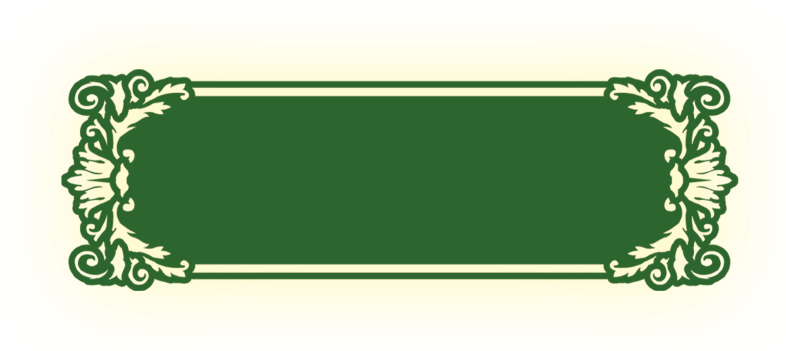 练习
指出下面一封倡议书在格式上存在的问题。


倡议书
        XXXXXX
        XXXXXX（正文内容略）
          此致
敬礼！
                                                           XX年X月X日
                                                               XXXX
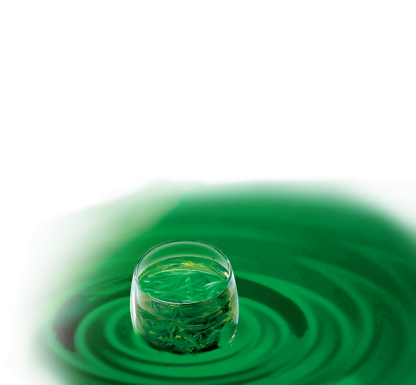 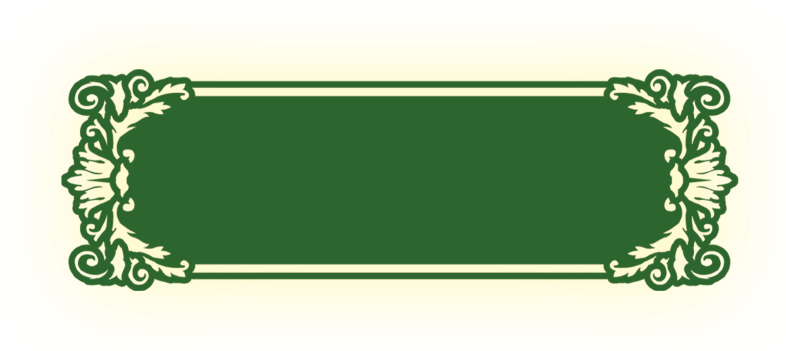 作业
1、请以“因受到某某同学的帮助”，写一份感谢信。

2、请以“假期不要独自外出玩水”，向全体师生写一篇倡议书。
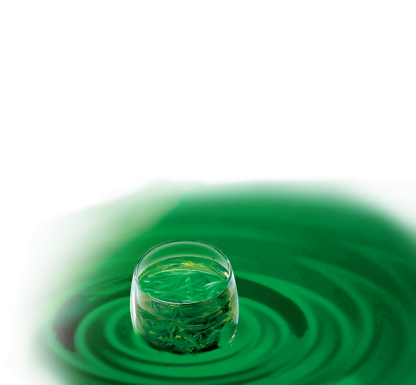 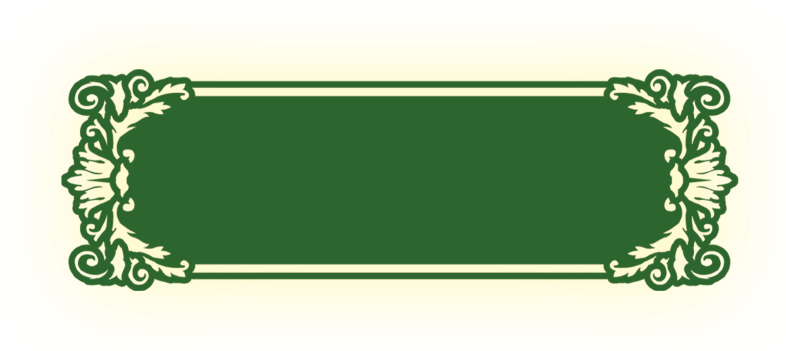 感谢聆听再见！
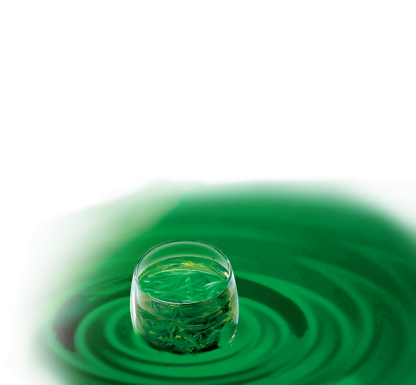